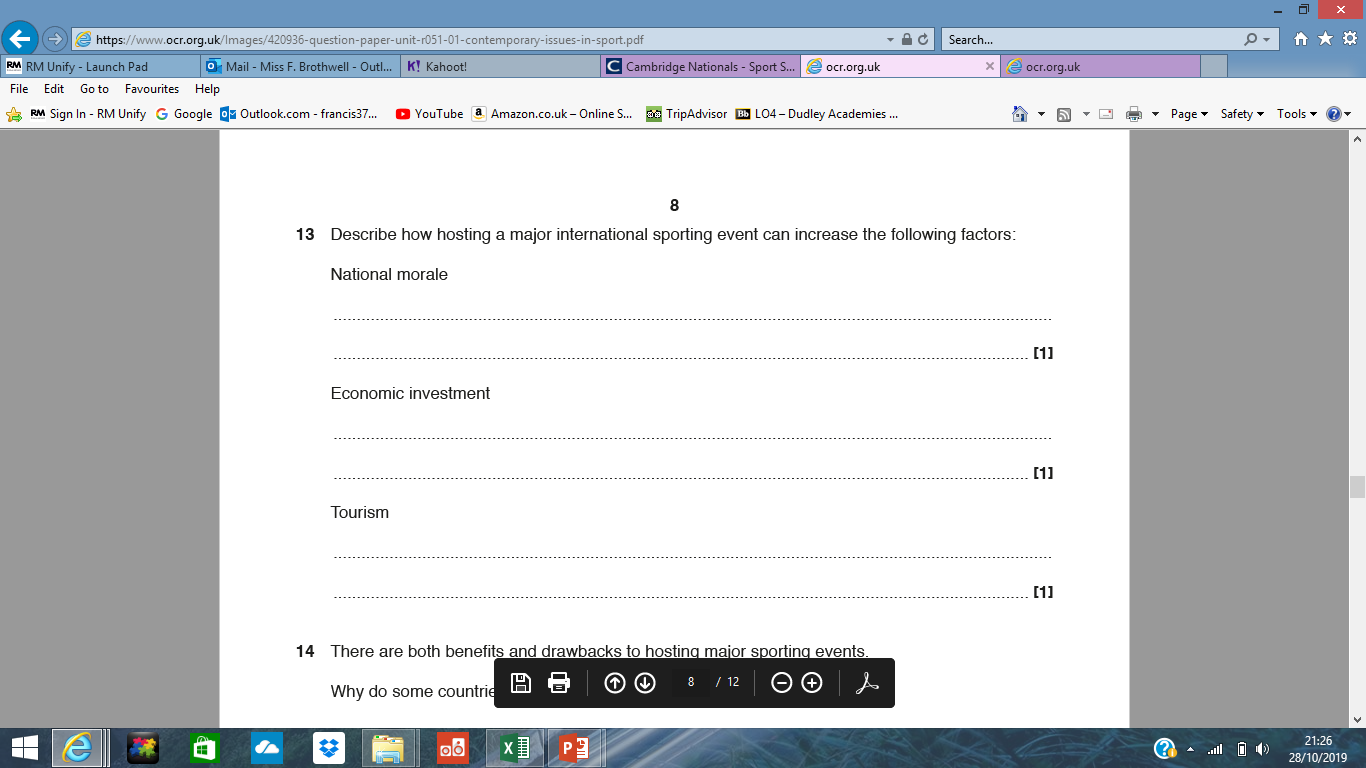 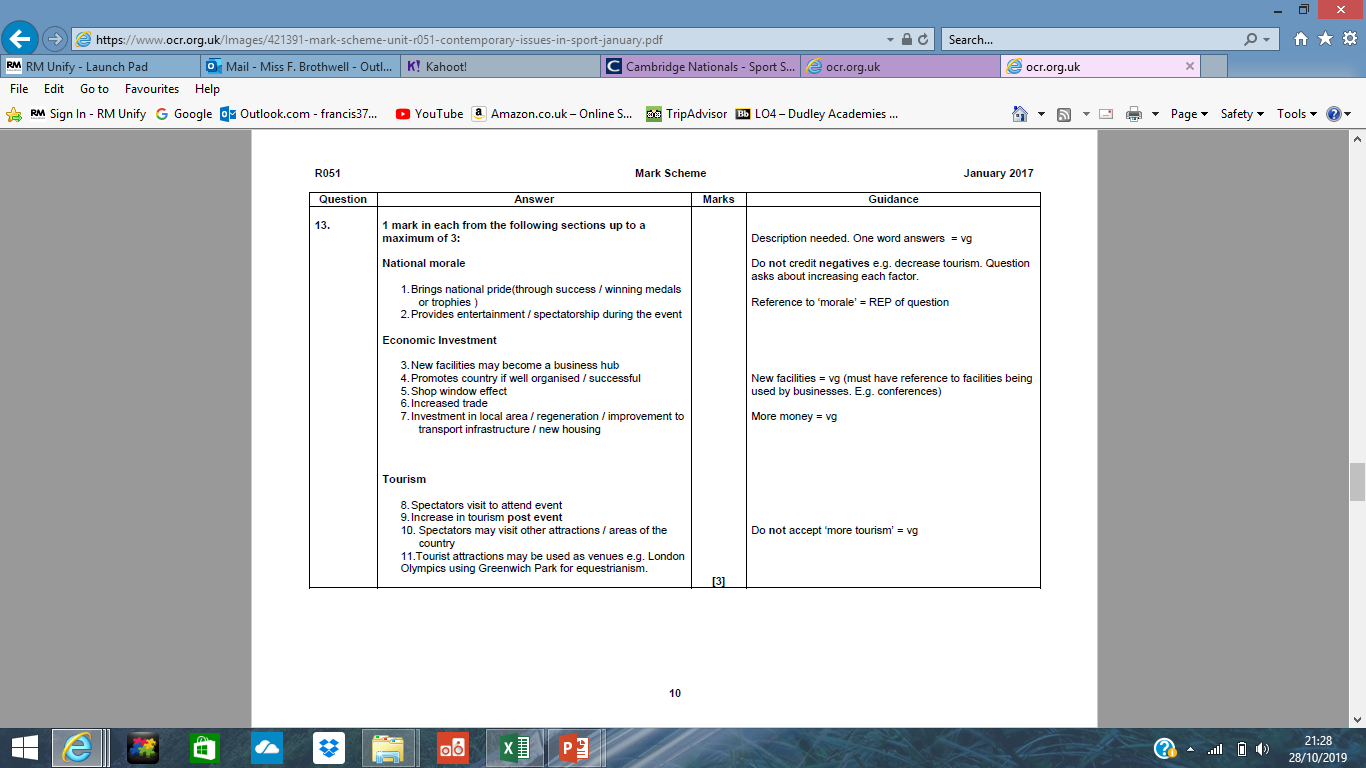 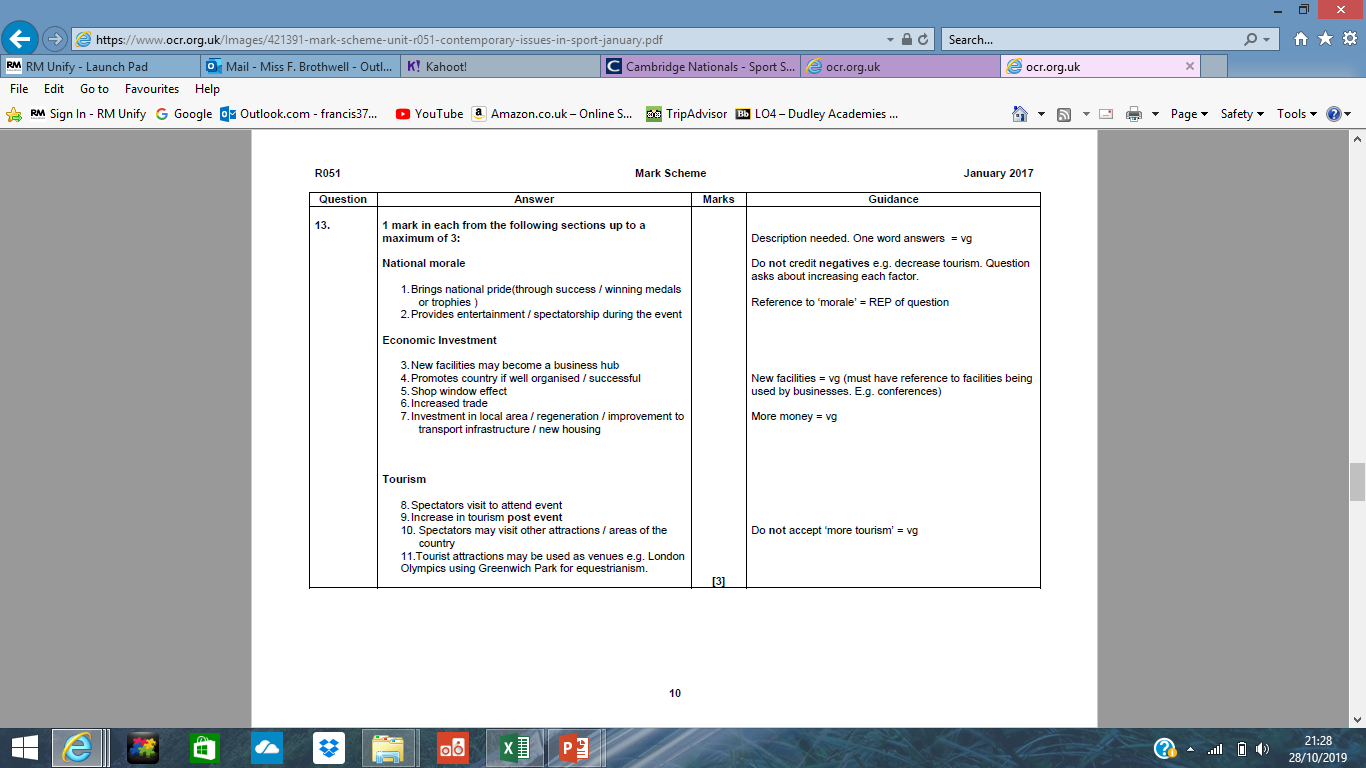 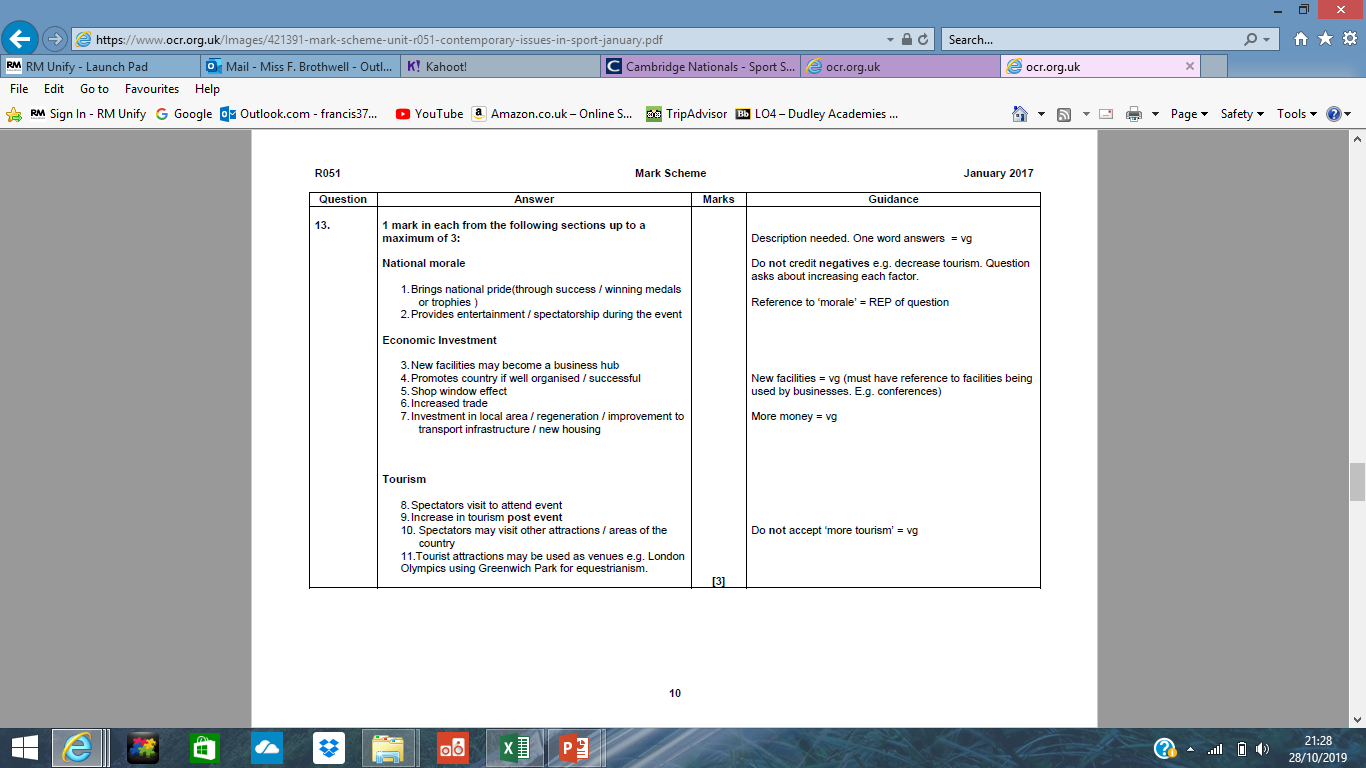 LO4 - Know about the role of the national governing bodies in sport
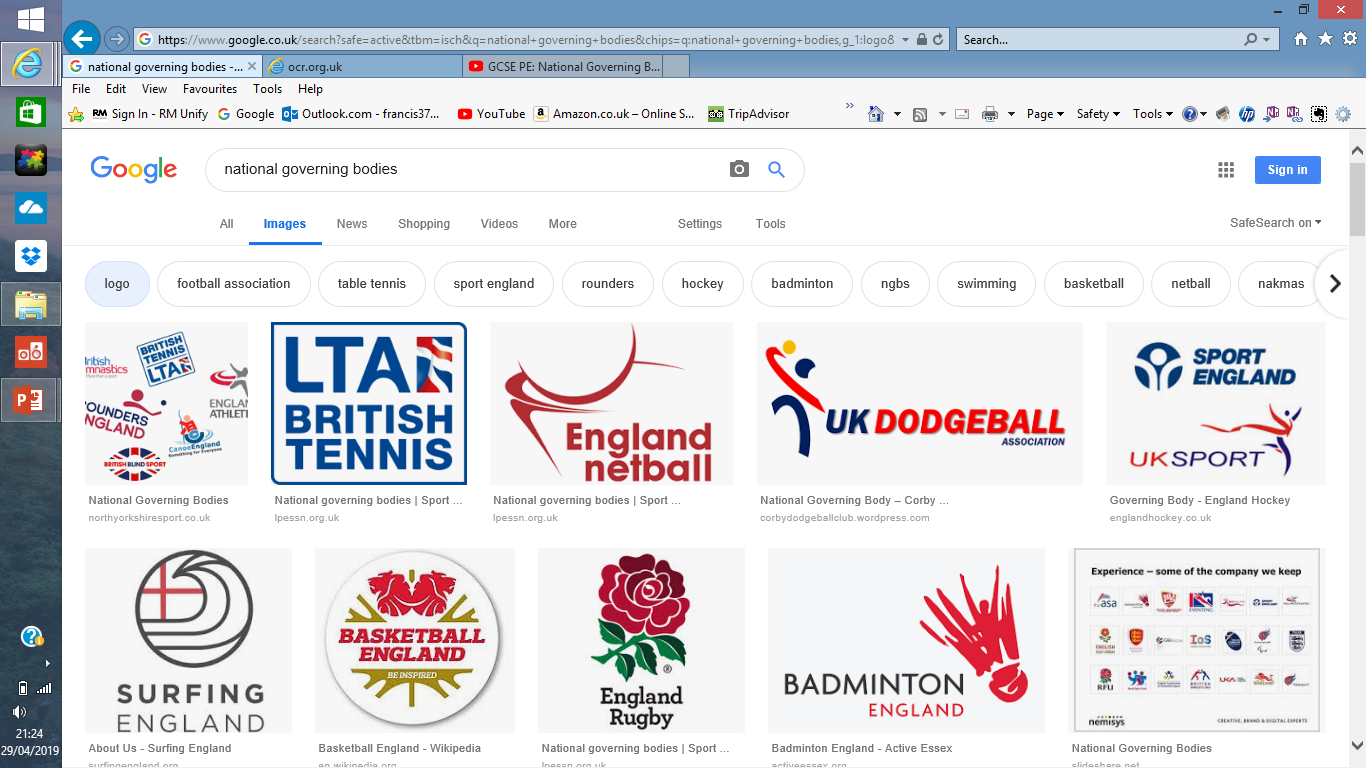 DNA
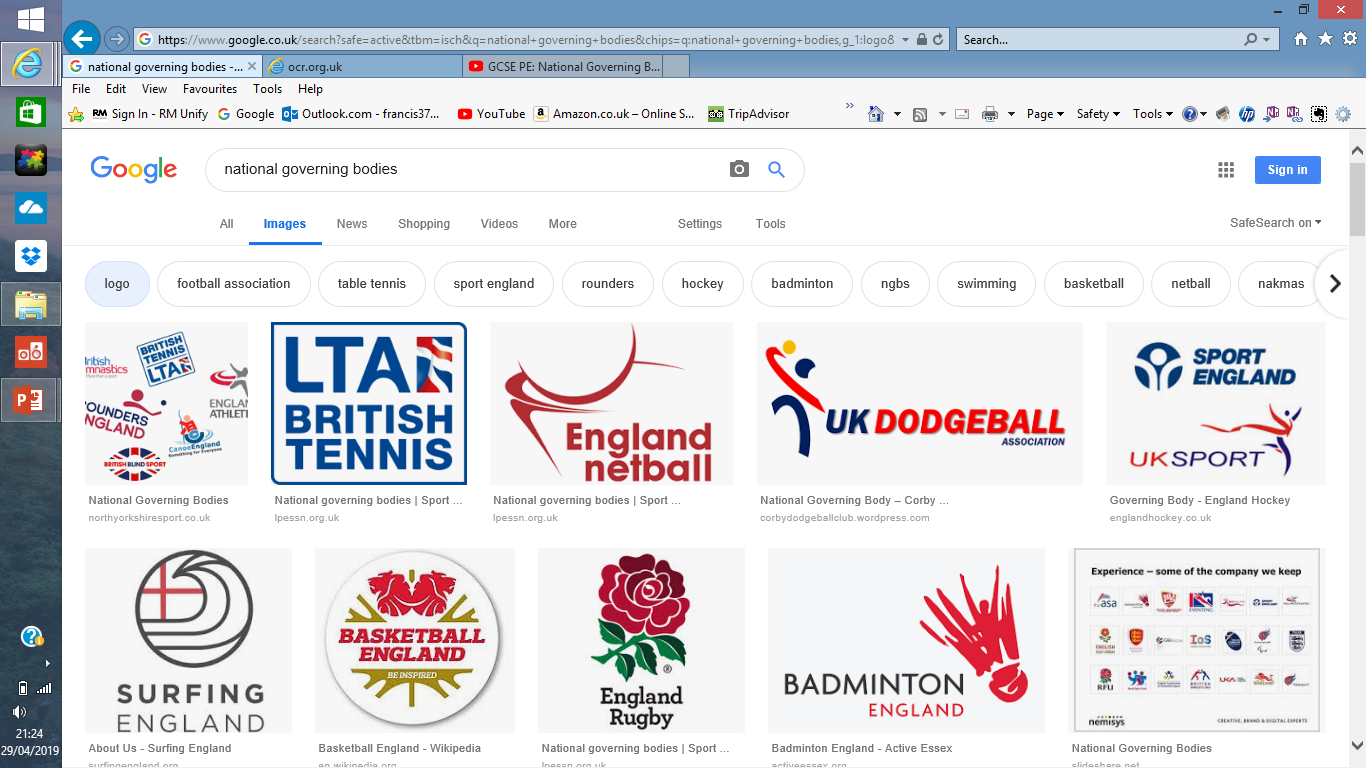 What do all these pictures represent ?
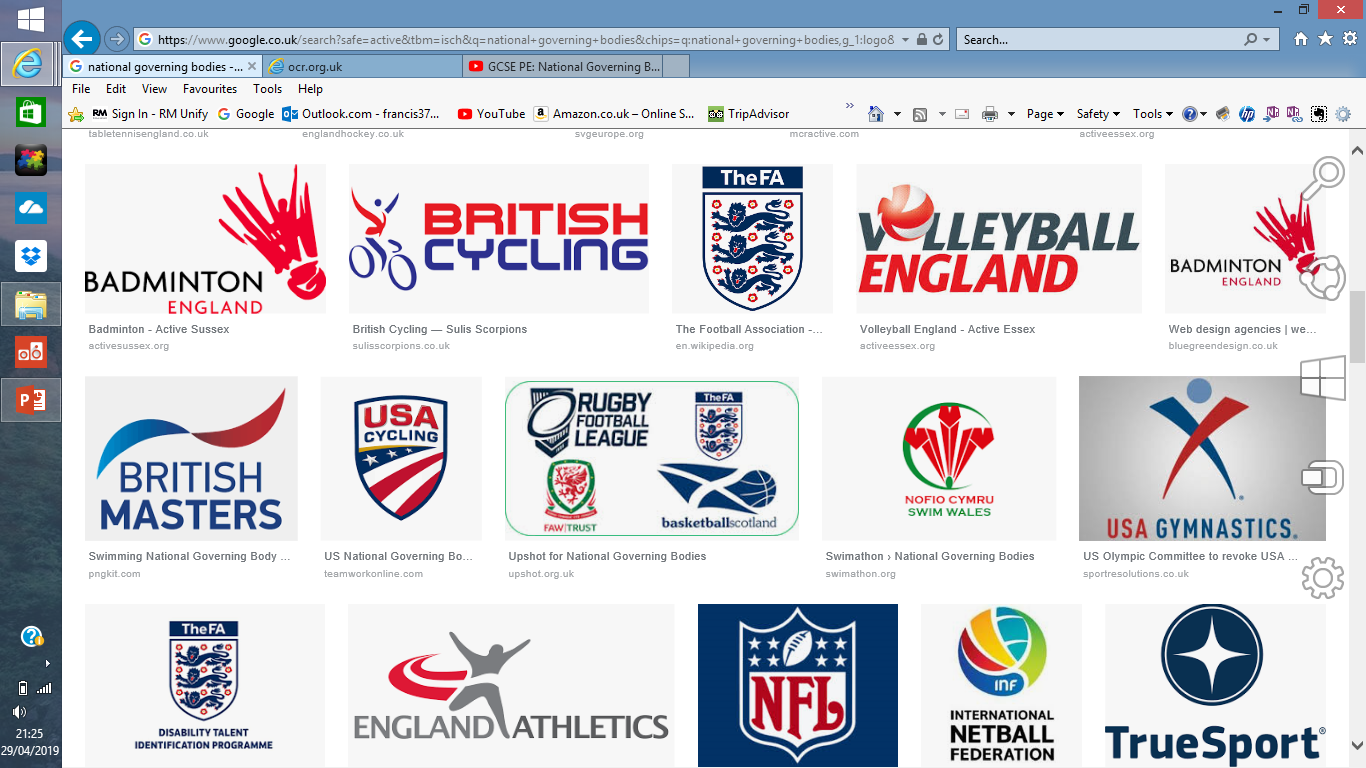 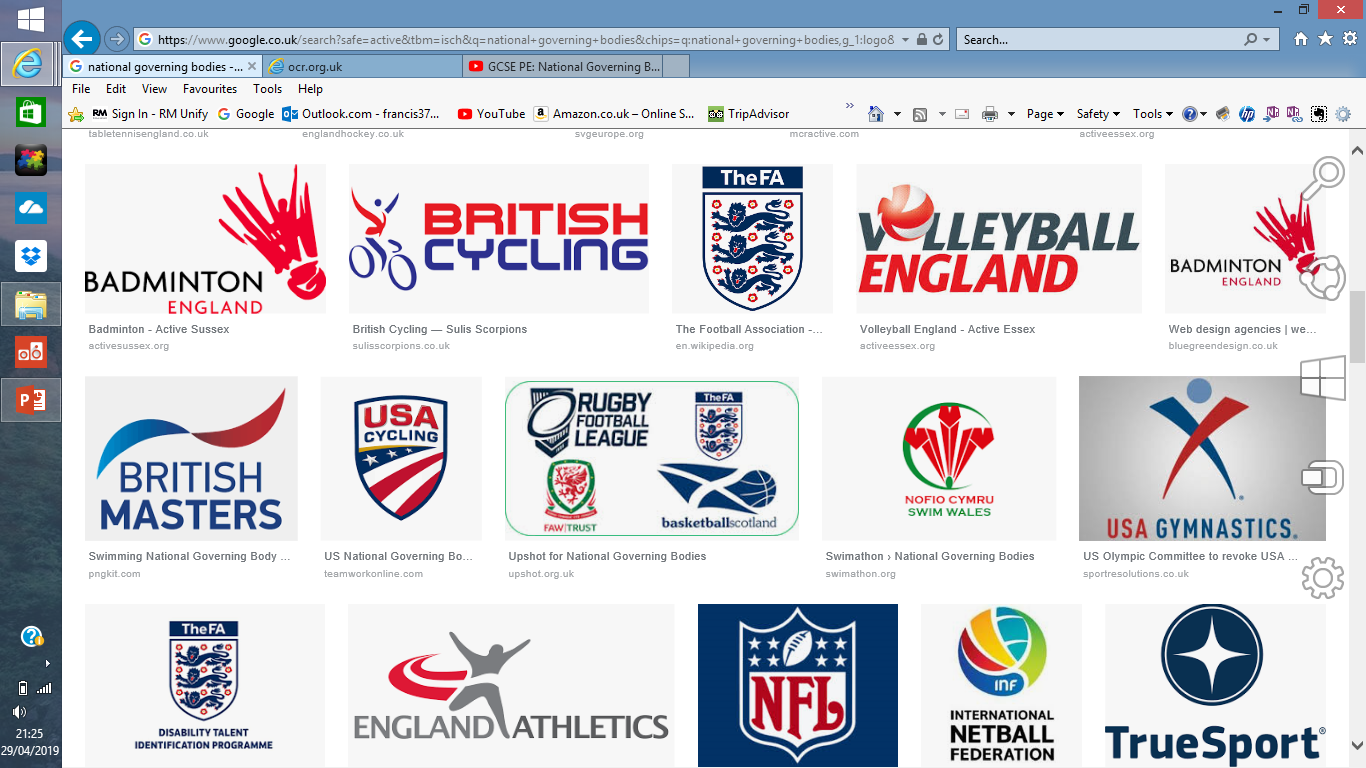 What is a national governing body?
Governing bodies of sport are typically independent, self-appointed organisations that govern their sport. Examples of this can include disciplinary action for rule infractions and deciding on rule changes
PLANNERS OUT!
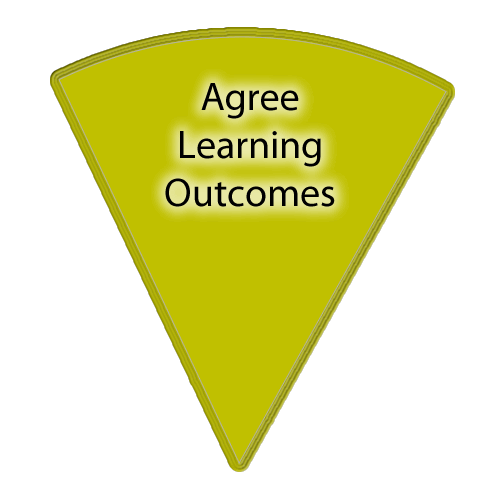 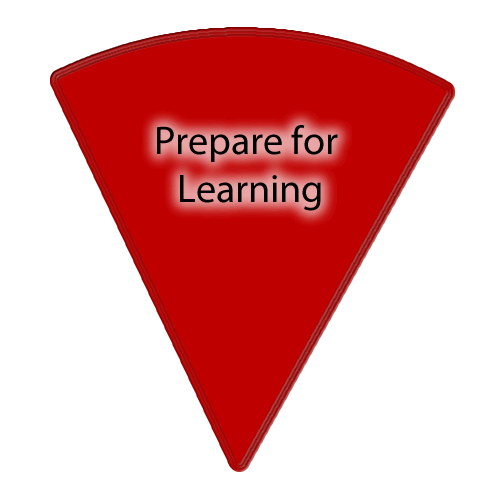 Progress Indicators
What is sports England ?
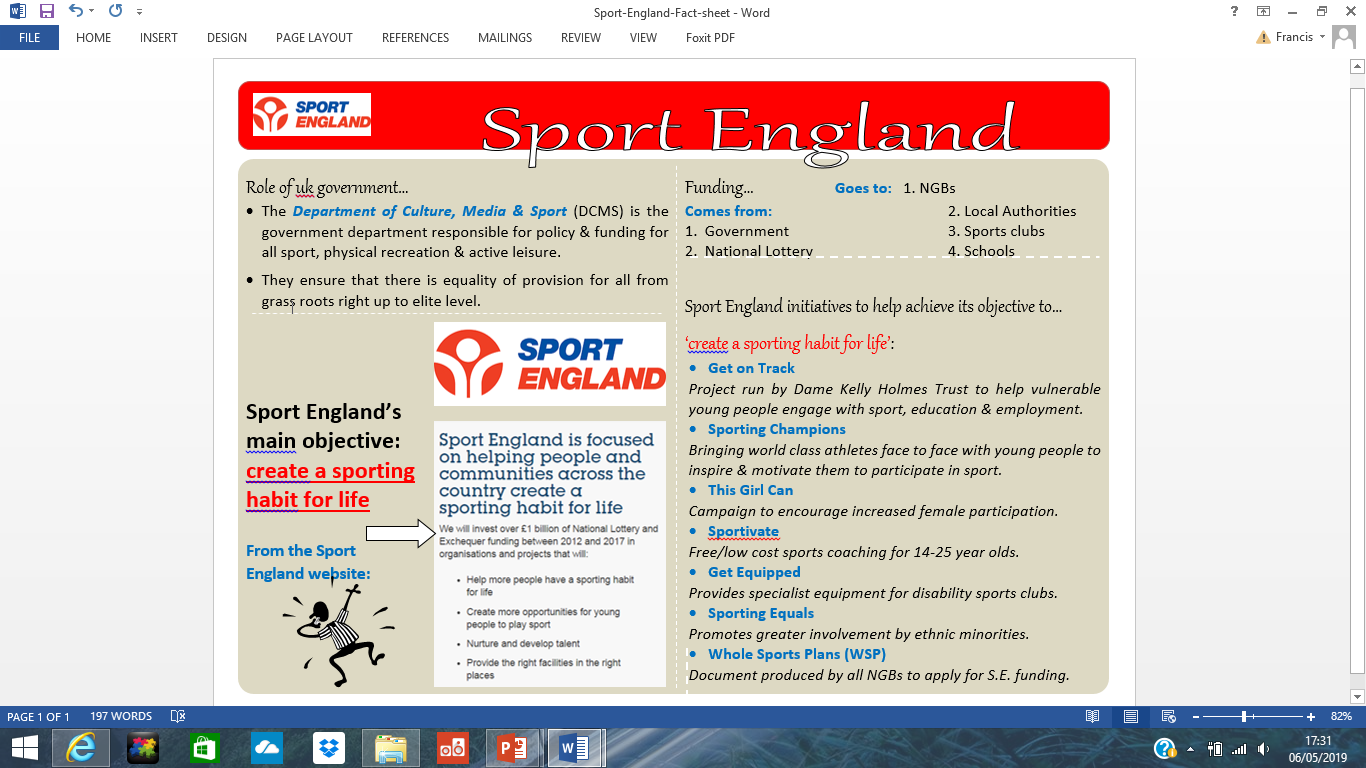 What NGBs do in sport:
Promotion
Development
Infrastructure
Funding 
support 
Policies and initiatives
LO4 National Governing Bodies
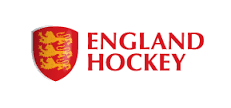 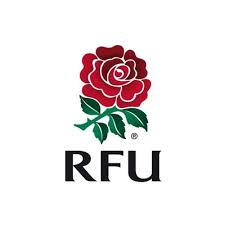 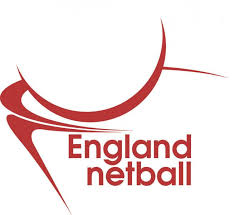 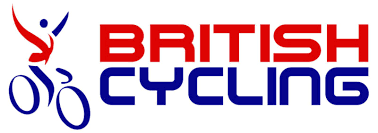 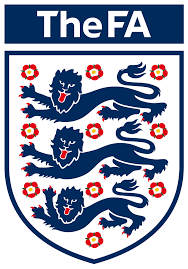 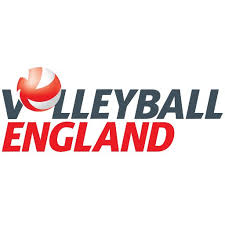 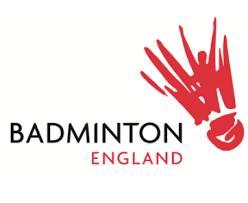 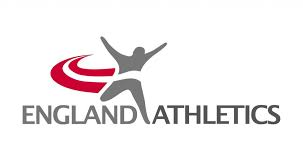 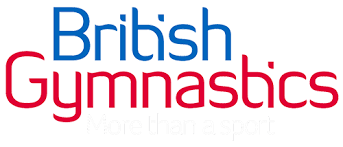 Development
Develop elite training to produce National performance squads.Organise and run coaching awards to improve the quality of sessions.Trains officials to improve the quality of competition.
Funding
Fundraising
Lottery Funding
Admission feesMembership feesInvestments (private)New incomeGrants (government)
Infrastructure
Improves and develops facility.
Provides guidelines, support and insurance to members.Organise competitions for a different age ranges and abilities.Disciplinary procedures and rules made to follow.
Promotion
Participation increase through specific initiatives/schemes.
Exposure in the media through press releases and public relations.
Equal opportunities for all for all to take part. 
Popularity increases
Policies and Initiatives
Promotes etiquette and fair play campaign’s within the sport.
Anti-doping policies include a list of substances which are banned.
Information and guidance given on safeguarding children.
Develop community programmes to promote the sport.
Support and Advice
Support given by providing location and contact details for local clubs.
Information and advice on equipment and playing surface requirements to manufacturers.
Provide health and safety regulations to prevent injury.
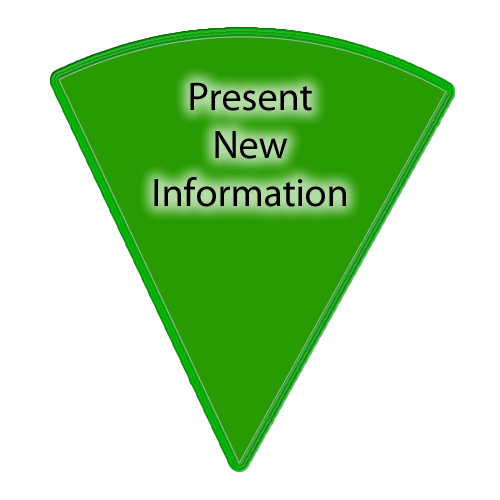 https://www.youtube.com/watch?v=jSfqS0hEjP0
promotion
- Promoting participation e.g. equal opportunities policies
- Increasing the popularity of the sport e.g. schemes for schools 
- Exposure in the media e.g. press releases, public
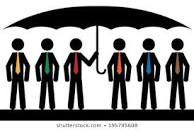 Sports England
National Governing Bodies
British Cycling
England Netball
England Basketball
LTA
The FA
What does this picture represent ?
DNA
Development
Elite training and development e.g. national performance squads and national teams in many sports.
Coaching awards e.g. England Netball UK Coaching Certificate coaching awards from Level 1 upwards, FA Coaching level 1 and BAGA level 1.
Training of officials e.g. the Rugby Football Union has a young officials award which can be used as a starting point to becoming an official.
– lobby for, and receive, funding 
– distribution of funds, i.e. 
– grants 
– government, non-government 
– membership 
– subscriptions/match fees 
– lottery funding 
– income from media/ sponsorship/advertising 
– private investment and donations 
– merchandising 
– admission charges 
– fund raising events 
– provide members with advice about funding
Funding
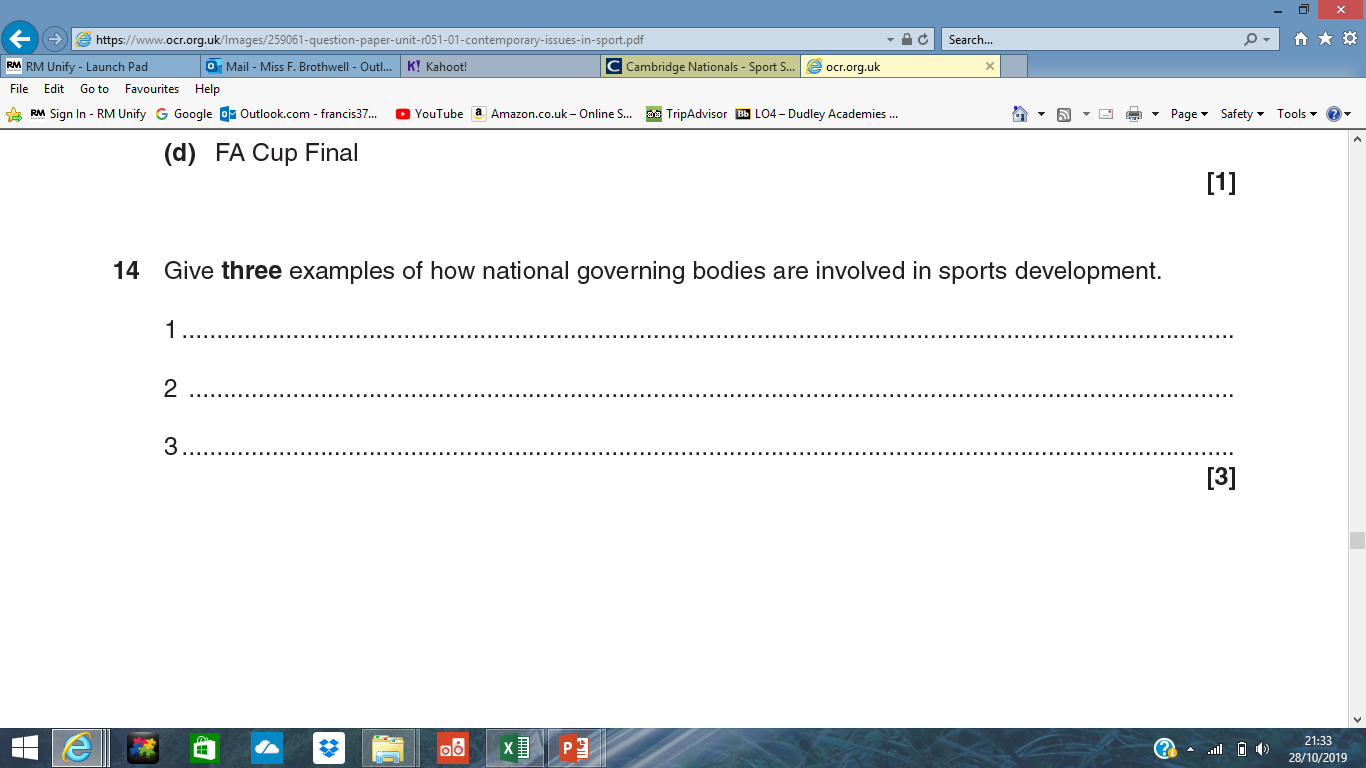 Elite training and development/national performance squads

Coaching awards\ongoing professional development of coaches.

Training of officials
DNA
Support and advice
providing technical advice (e.g. England Hockey provide information about playing surfaces) 
- providing location and contact details for local clubs, how to get started in the sport etc.
Infrastructure
rule-making and disciplinary procedures (e.g. the Football Association has a disciplinary procedure for any individual or team connected with the sport) 
- providing a national directive and vision 
- providing guidelines, support and insurance to members 
- assist with facility developments
Polices and initiatives
anti-doping policies (e.g. the England and Wales Cricket Board has an anti-doping policy and has a list of all substances which are permitted and those that are banned) 
- promoting etiquette and fair play (e.g. The Football Association’s ‘Respect’ campaign) 
- community programmes (e.g. Amateur Swimming Association’s ‘Swimfit’) 
- information and guidance on safeguarding
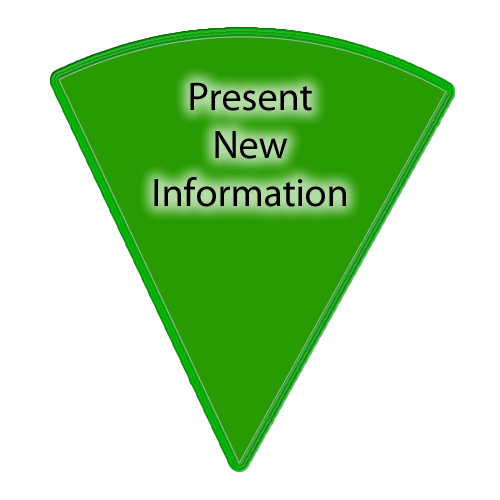 Ngb investment
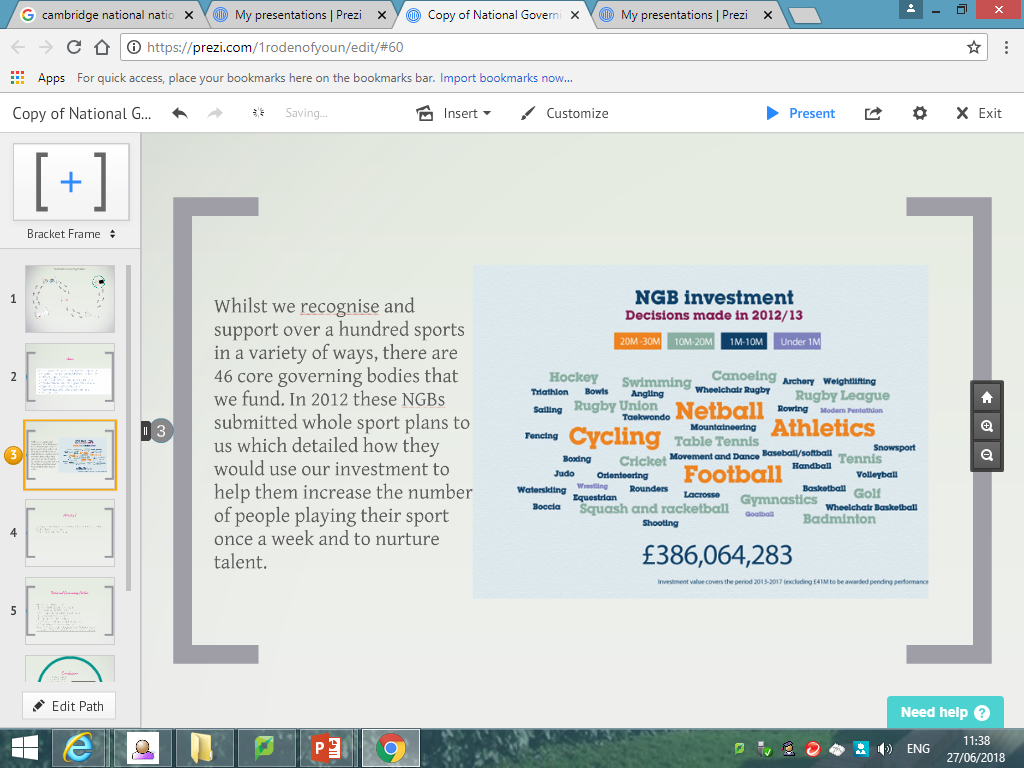 21.  Name all the factors which impact on the popularity of a sport
18.  Using an example, what is meant by spectator etiquette?
9.  Name the 9 different user groups
24.  Discuss the reasons why drugs are taken and why they shouldn’t be taken by performers.
12.  Give an example of how an initiative has been used to promote values through sport.
1.  Describe the 8 possible barriers which affect participation in sport.
6. Give an example of a possible solution linked to provision.
4.  What are the Olympic and Paralympic values?
16.  Give an example a growing/emerging sport in the UK
17. Why should you show etiquette before and during a game?
14. Give an example of a possible solution linked to promotion.
7.  Describe the 5 features of a major sporting event
10. Define sportsmanship using an sporting example
22.Define gamesmanship using an sporting example.
23. Recall the Olympic creed and explain what the symbol represents.
11. What are the 6 roles of National Governing Body. (NGB)
13.  Give examples from each role of the NGB
8.  What are the 7 Values which are promoted through sport.
15.  Describe the ethical issues for drug taking in sport.
19  Suggest an initiative introduced to break down barriers.
2.  Suggest 3 major positives of hosting a major sporting event
3. Give an example of a possible solution linked to access.
20.  Suggest 3 drawbacks of hosting a major sporting event.
5.  What does WADA stand for and what do they do?
On a post it note write the numbers 1 to 14 and then write the letter T for true or F for false by each number
True or false
DNA
A role of an NGB is to;
Run the sport smoothly.
Organise match fixing.
Promote and develop the sport.
Organise competitions and events.
Promote negative role models
Select teams at all levels.
Pay professional players. 
Organise coaching and training.
Enforce rules and laws.
Negotiate sponsorship/ TV rights.
Not encourage sportsmanship.
Organise award schemes.
Arrange sports tours
Appoint new managers of sports teams.
Answers: Red = true
A role of an NGB is to;
Run the sport smoothly.
Organise match fixing.
Promote and develop the sport.
Organise competitions and events.
Promote negative role models
Select teams at all levels.
Pay professional players. 
Organise coaching and training.
Enforce rules and laws.
Negotiate sponsorship/ TV rights.
Not encourage sportsmanship.
Organise award schemes.
Arrange sports tours
Appoint new managers of sports teams.
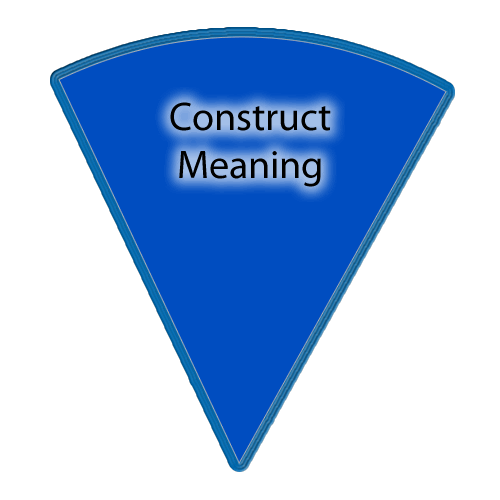 What is the difference between ‘promotion’ and ‘development’?
What do NGBs do to promote and develop athletes?
Explain your answers.
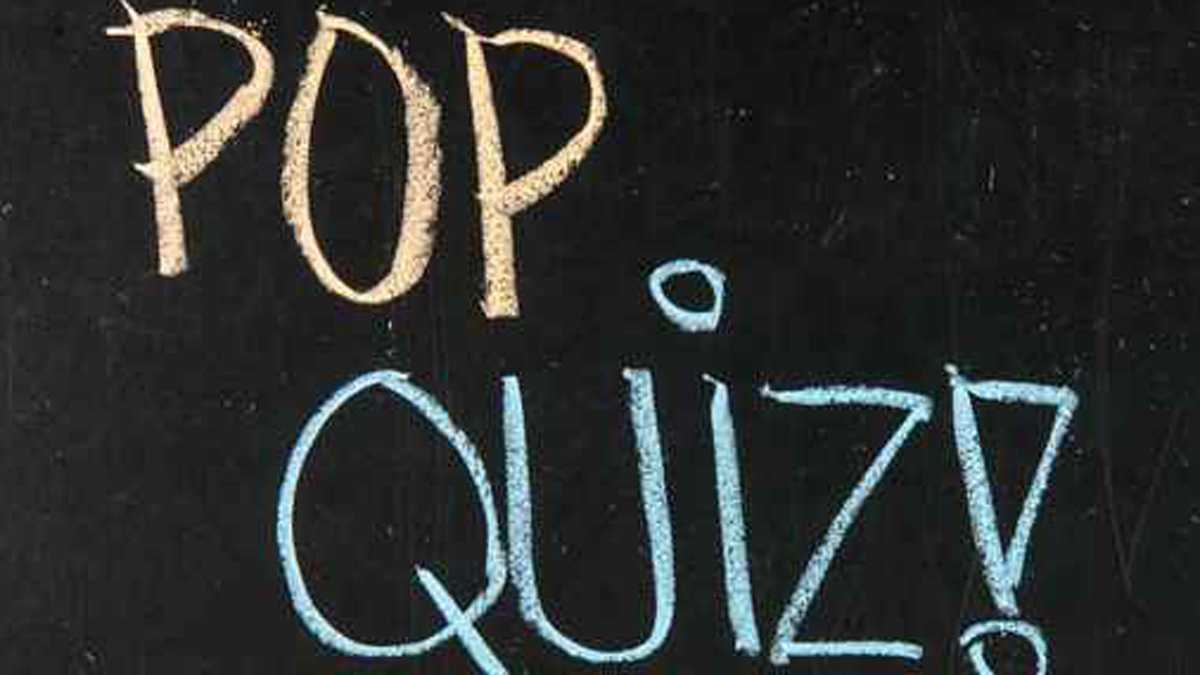 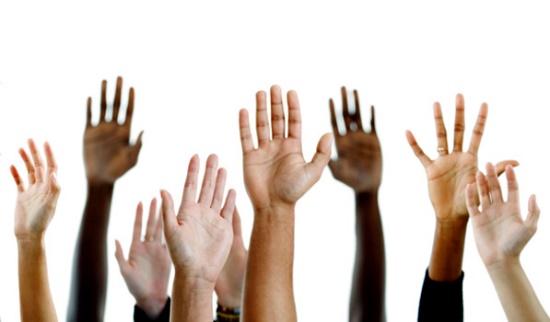 Exam question
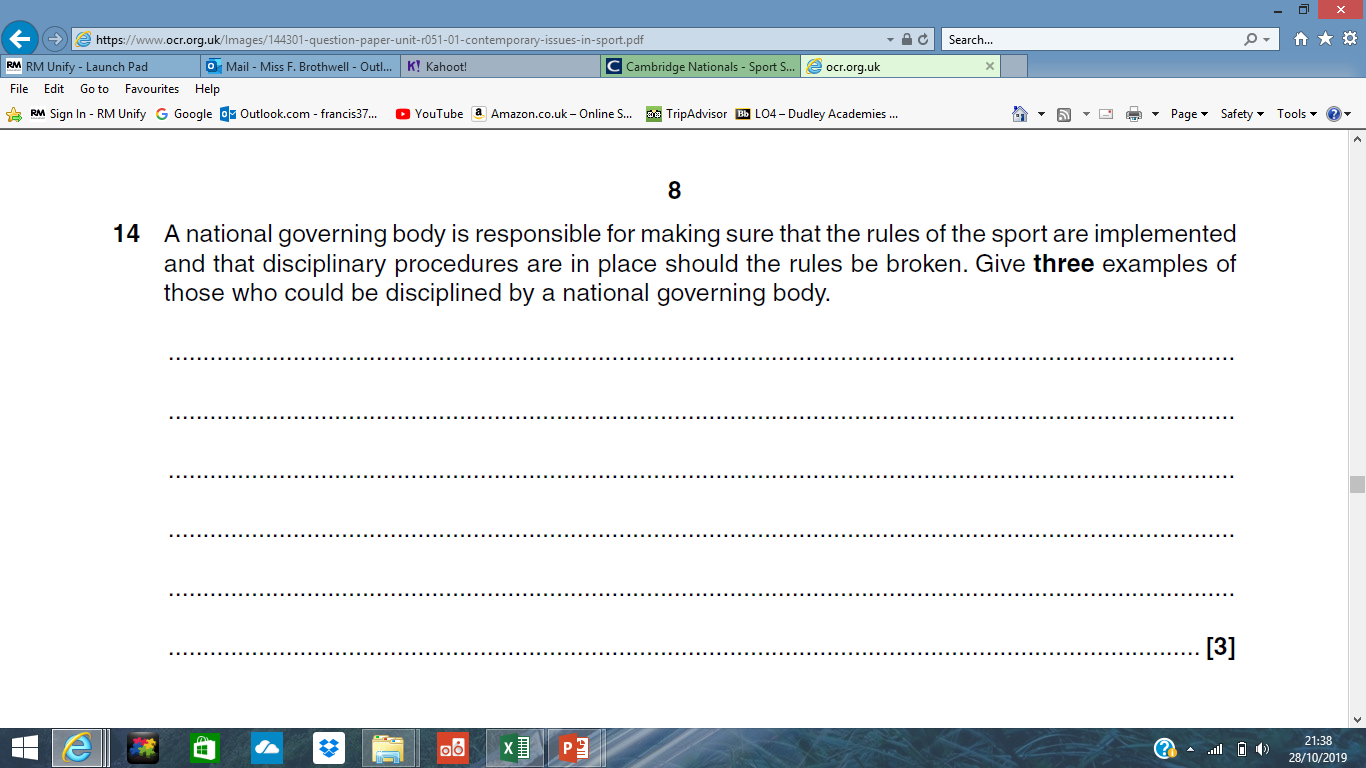 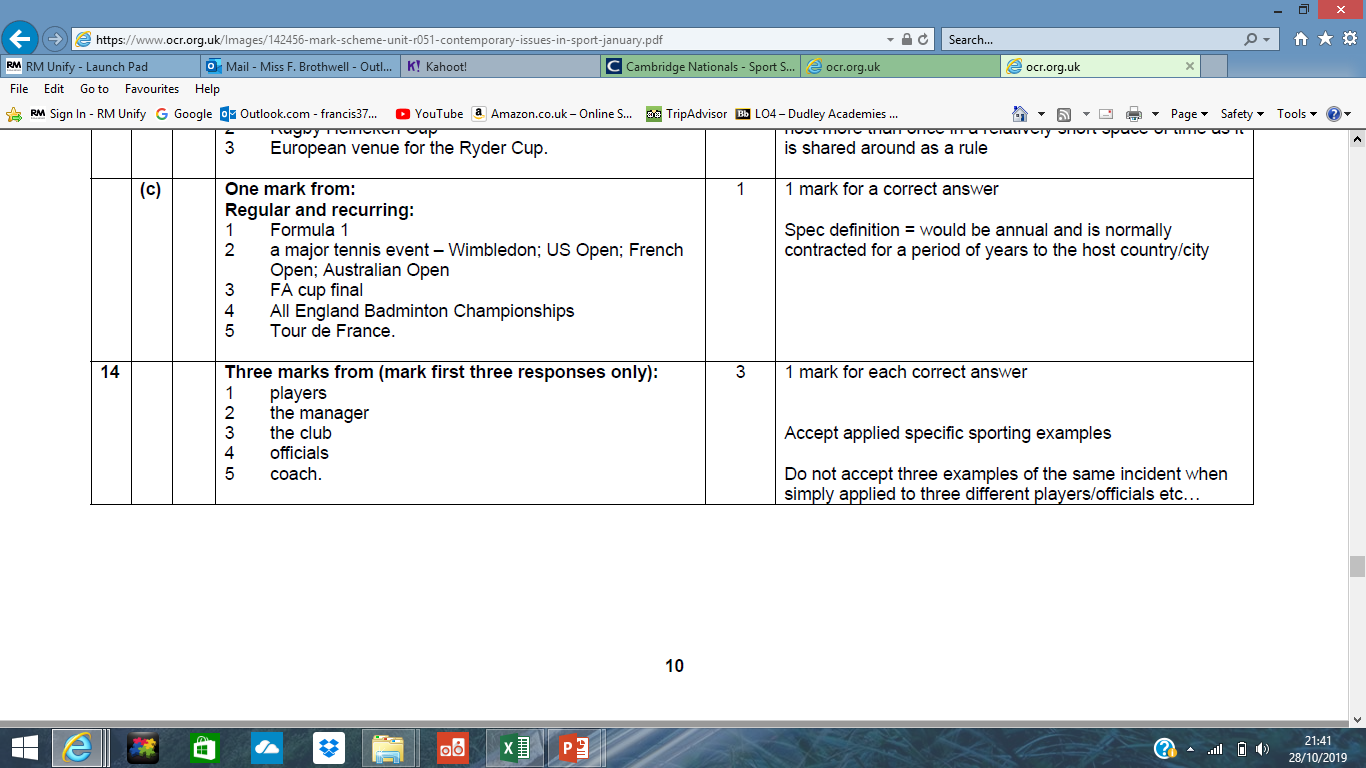 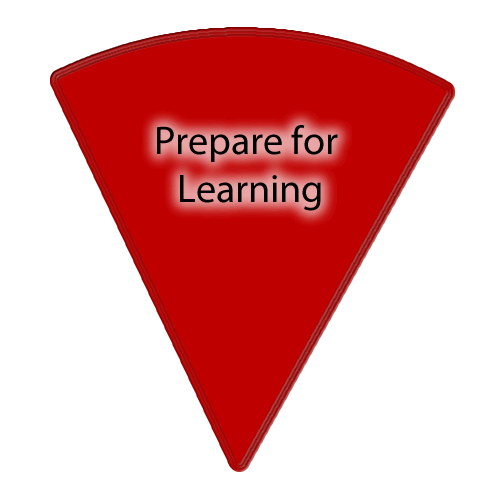 How do NGBs impact sports participation
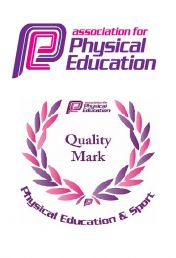 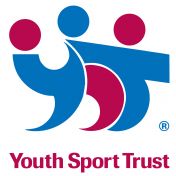 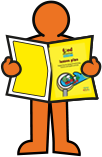 [Speaker Notes: https://www.youtube.com/watch?v=hNfcTx8H51U]
PLANNERS OUT!
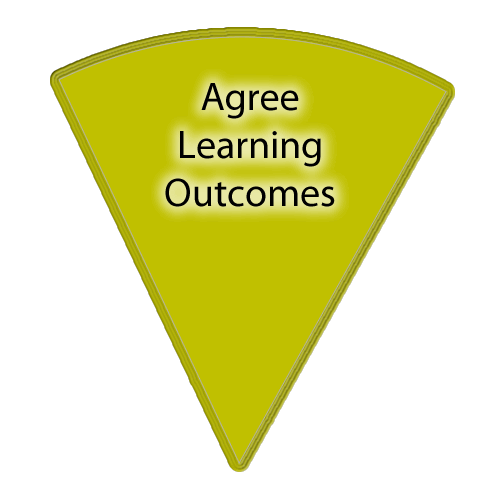 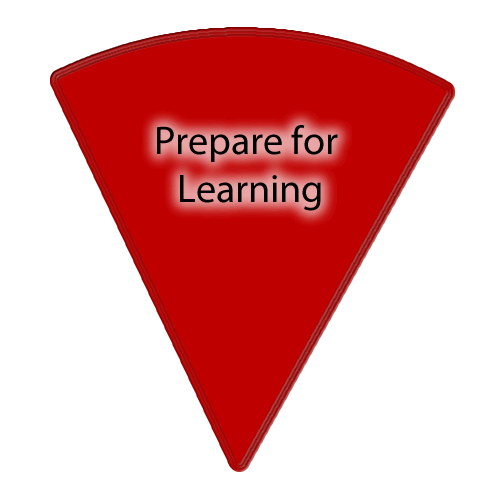 Progress Indicators
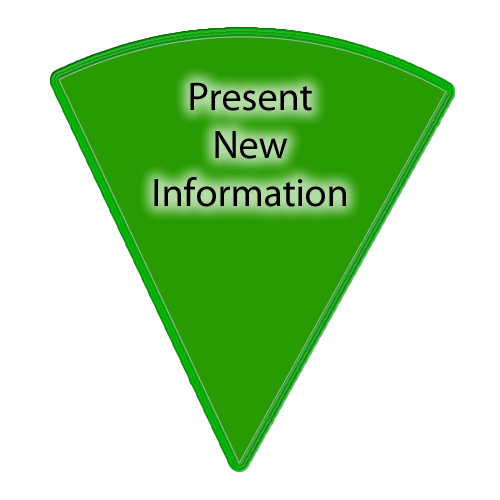 How do NGBs distribute funding to sports?
Facts: 
To receive funding for the NGB it has to agree to the "Whole sport plan". 
To qualify for the whole sport plan funding you have to be able to show Sport England a four year plan showing how your sport intends to achieve key objectives in terms of increasing participation and success at the elite level. 
In 2006-2007 Sport England invested £64,045,589 into 30 NGB whole sport plans.
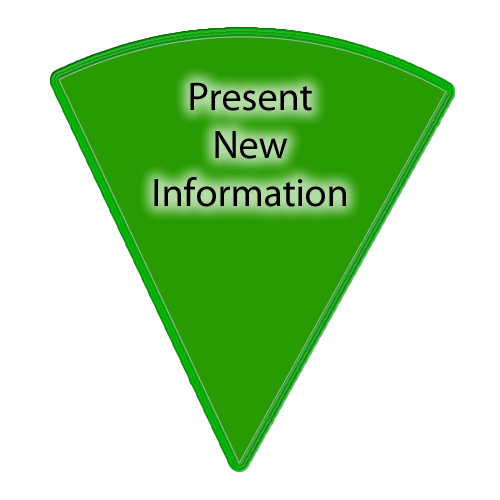 Fundingfill out the missing words
NGB’s are responsible for raising money to ensure there sport runs smoothly. This money is then distributed out to clubs e.g.; G_ _ _ _s M_ _ _ _ _ _ _ _ _s Subscription and M_ _ _h F_ _s L_ _ _ _ _y funding Income from m_ _ _ _M_ _ _ _ _ _ _ _ _ _ _ g
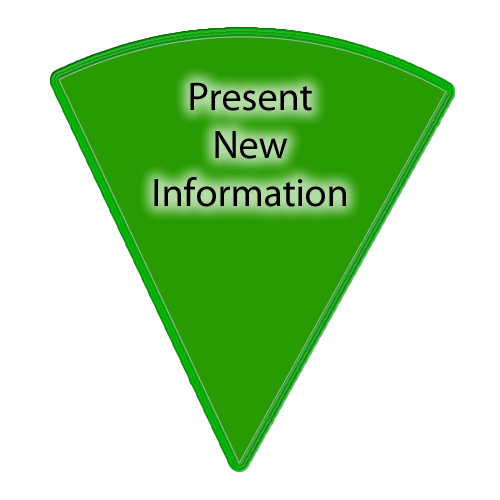 answers
Grants
Memberships
Subscription and Match Fees
Lottery funding
Income from media
Merchandising
What issues do NGBs face with funding?
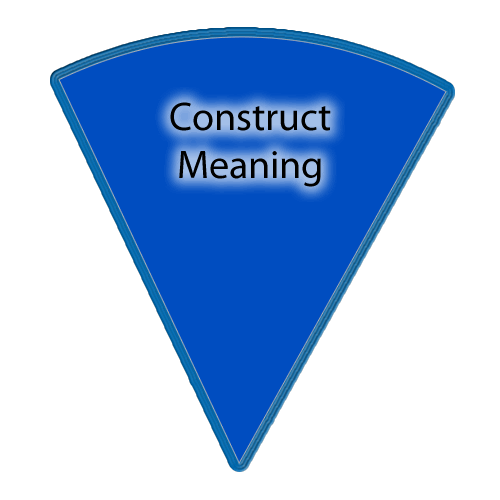 https://www.youtube.com/watch?v=PinMHCRun2k 

Make notes using the handout provided
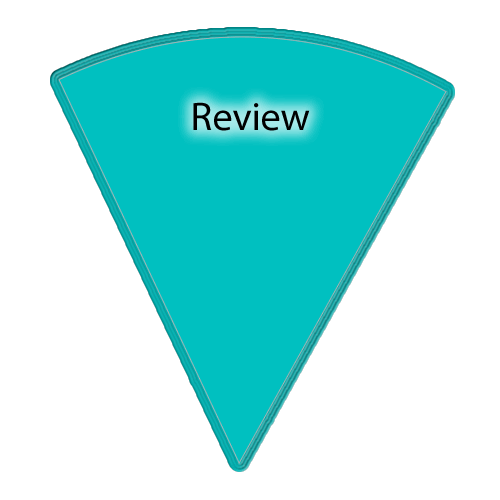 plenary
Choose a colour / topic to answer:
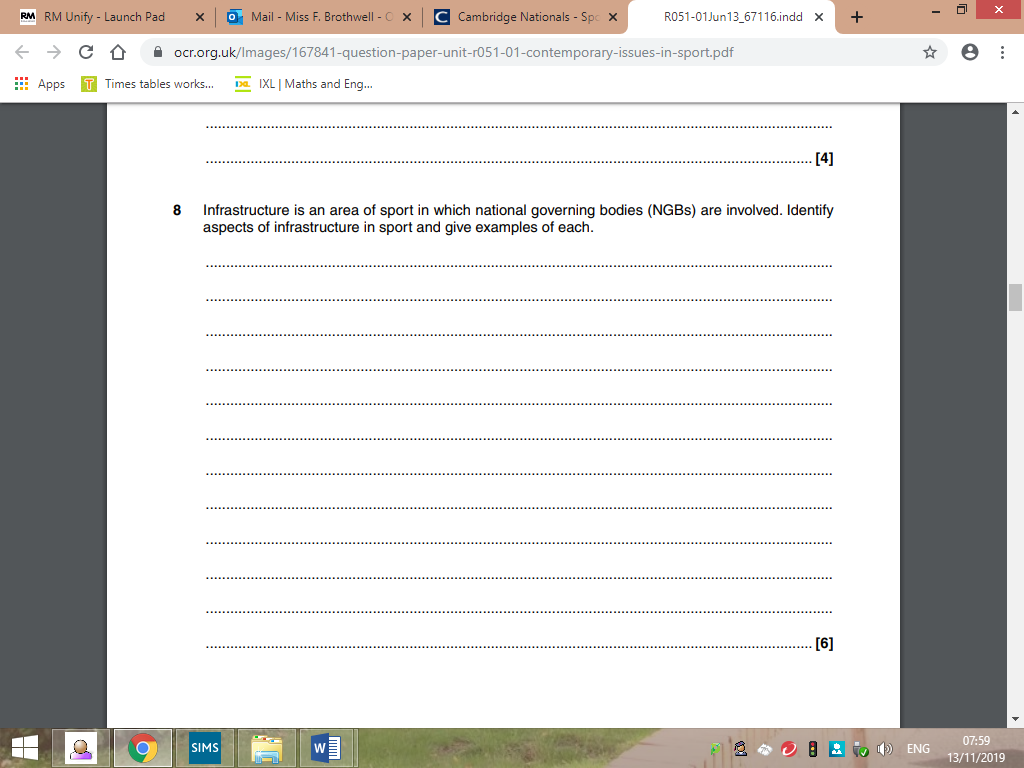 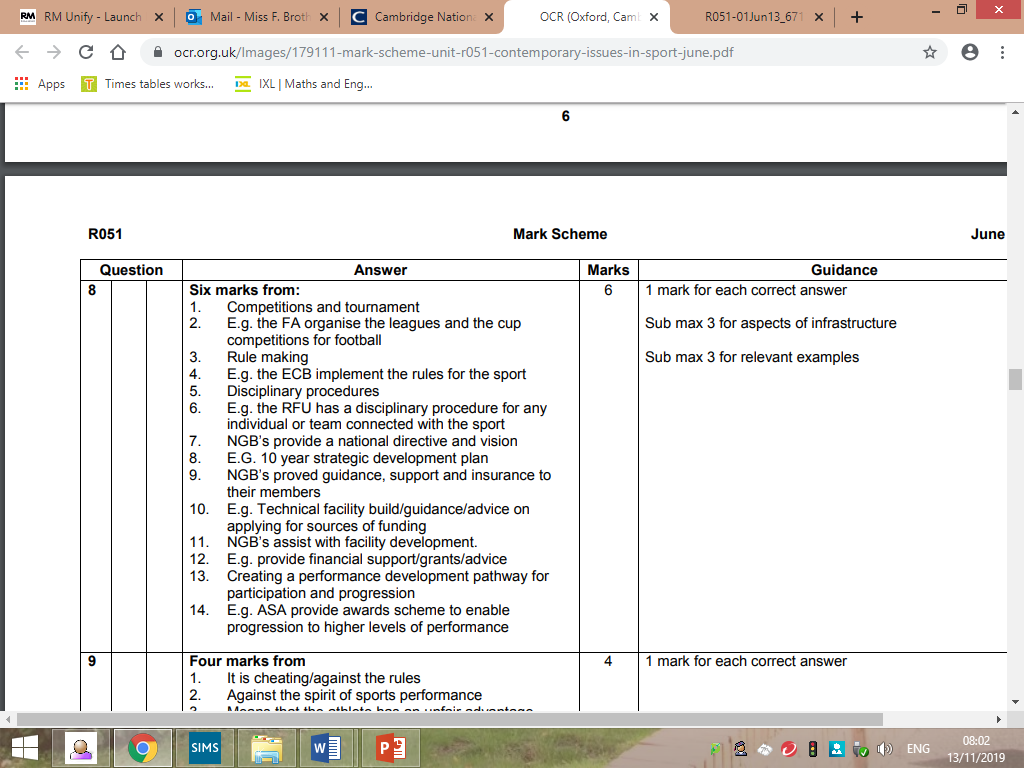